נשות השומר – גם נשים עובדות !
חוברת מקורות – השומר החדש
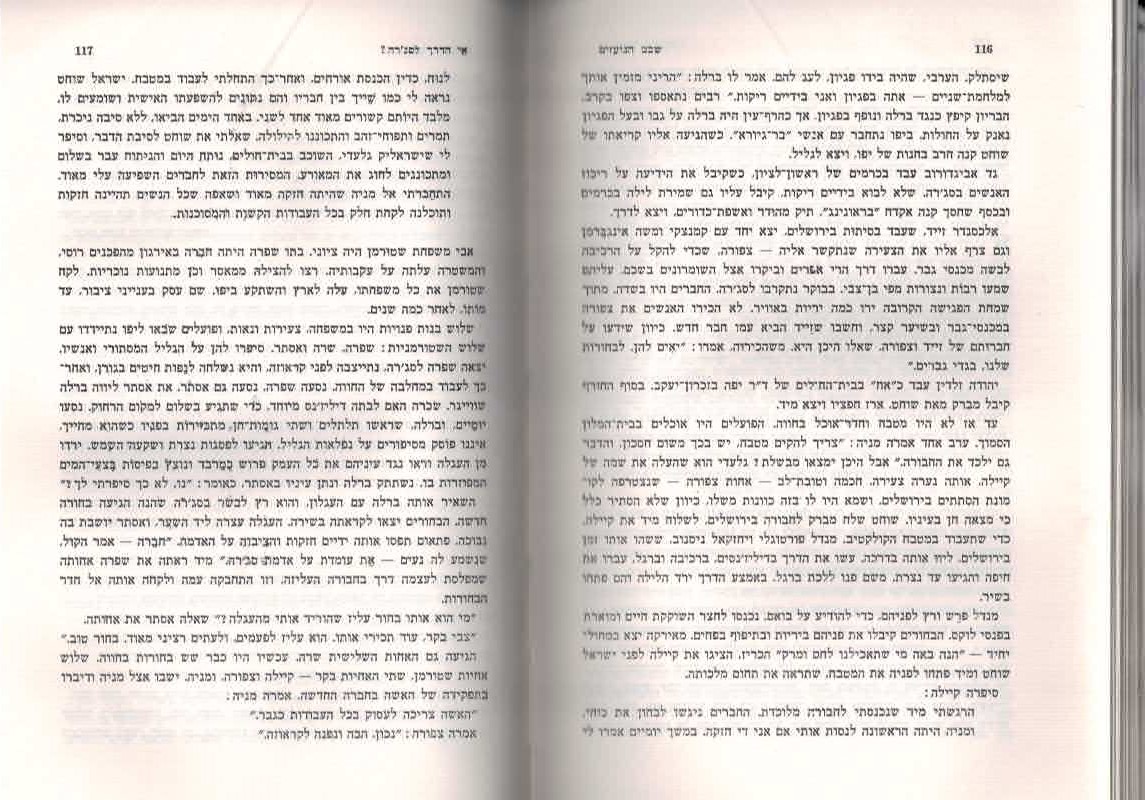 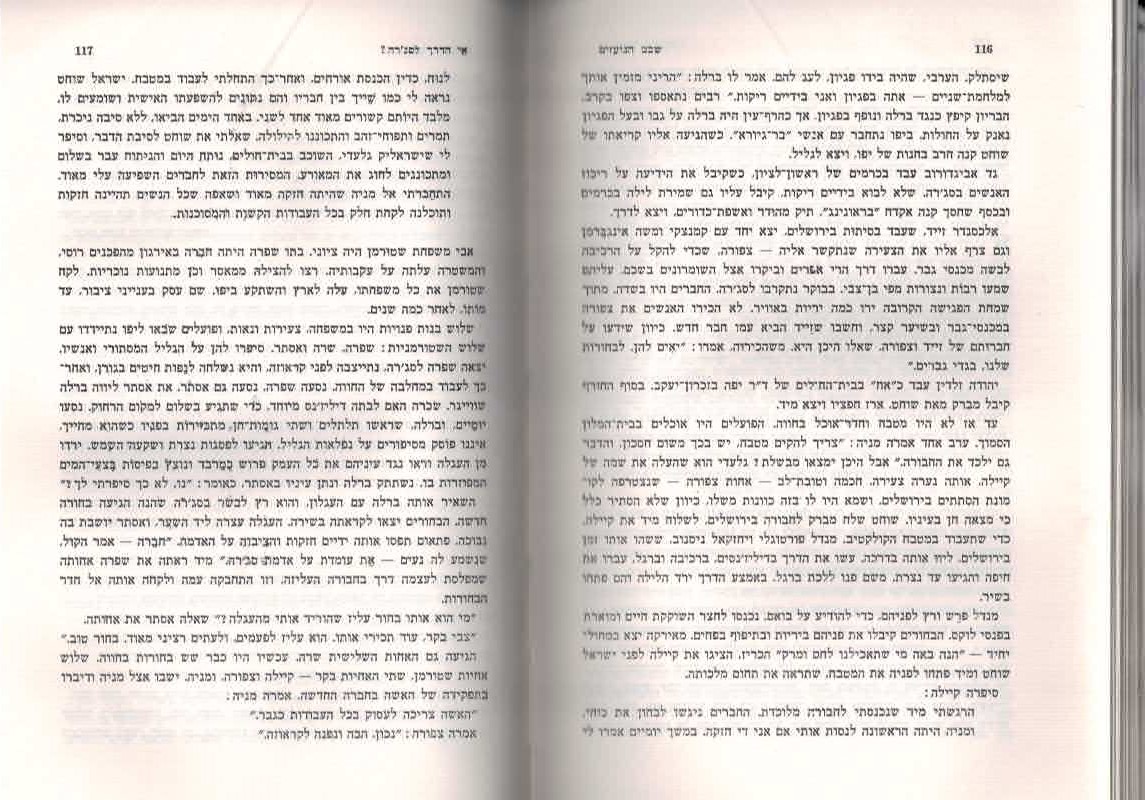 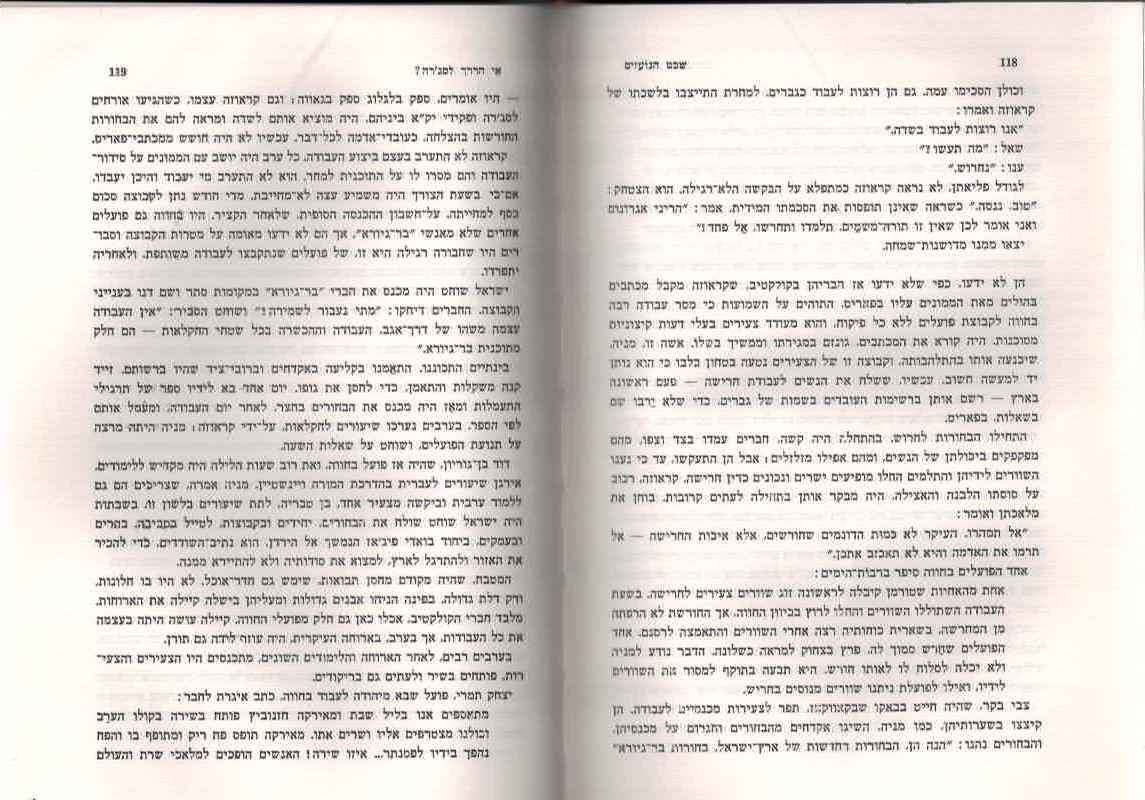 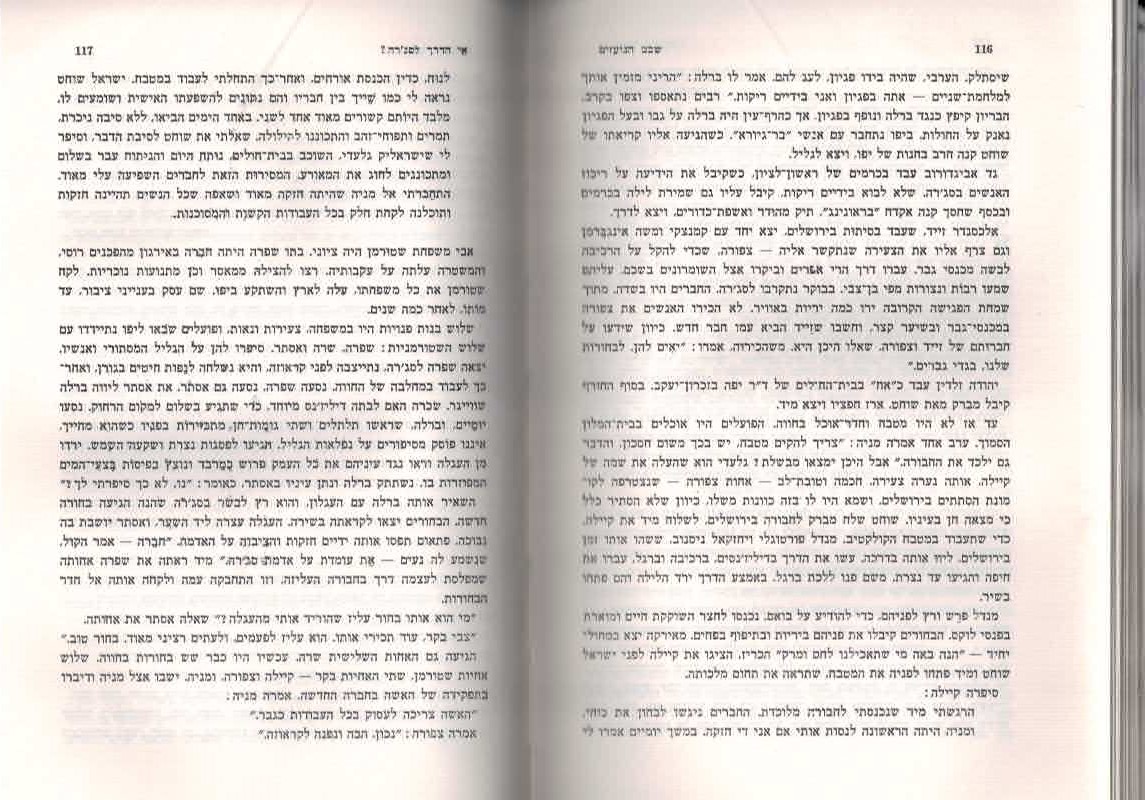 נשות השומר – גם נשים עובדות !
חוברת מקורות – השומר החדש
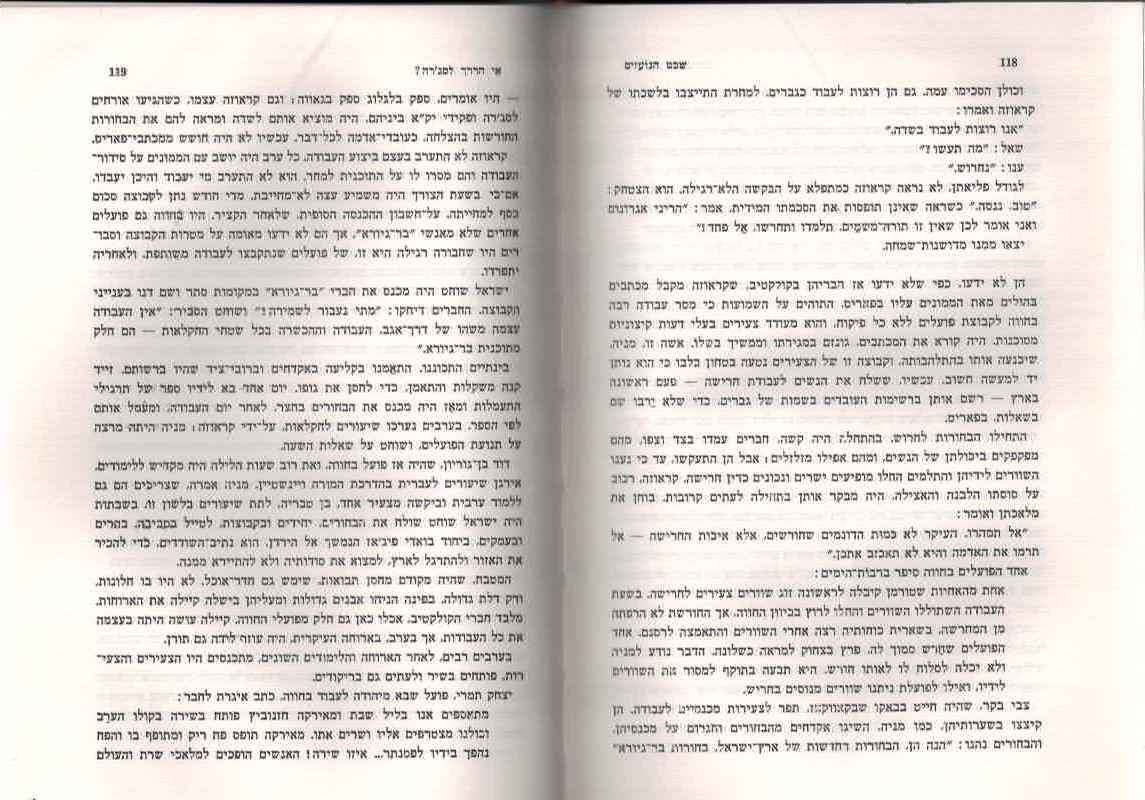 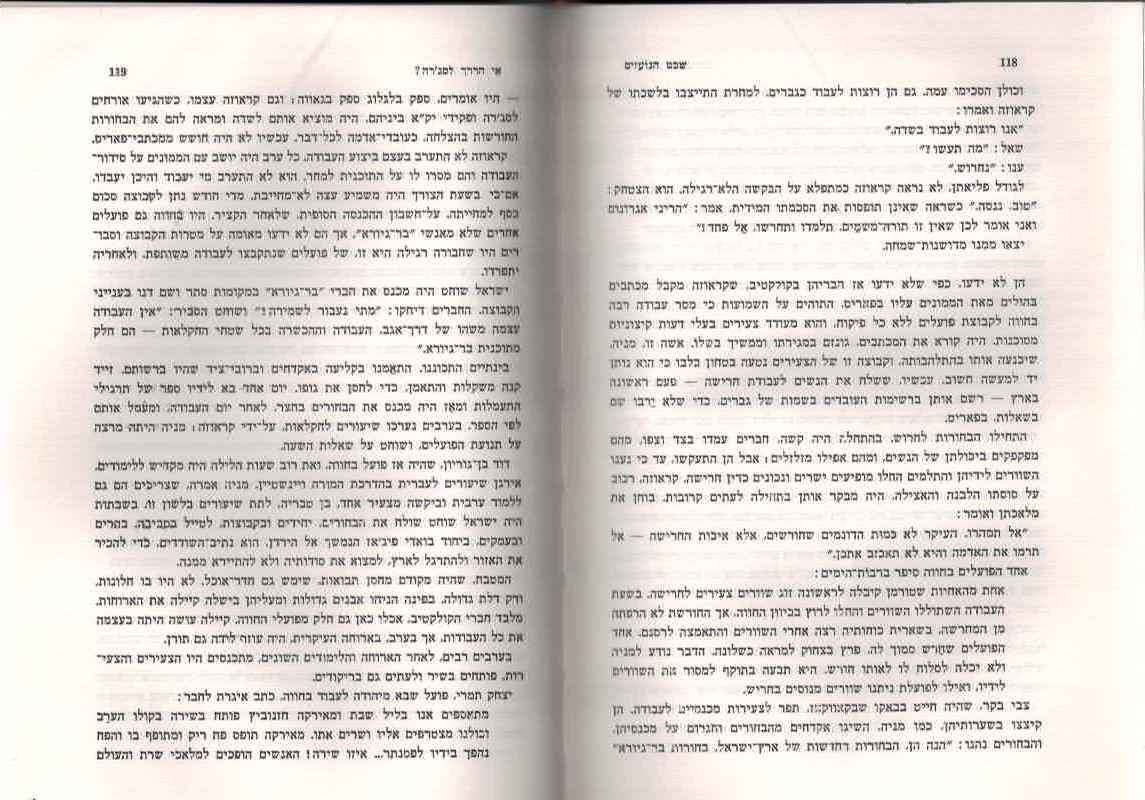